Oddělení: Ascomycota
Třída: Leotiomycetes
Řád: Erysiphales - padlí
ZÁKLADNÍ CHARAKTERISTIKA

biotrofně parazitické houby
extramatrikální mycelium na povrchu listů
kulovitá askomata – chasmothecia (erysiphální perithecia) 
na povrchu plodnic tvarově specifické přívěsky 
uvnitř pro daný rod charakteristický počet vřecek
celkem 13 rodů a téměř 	500 druhů
Erysiphe alphitoides
padlí dubové
(herbářová položka)
jedno z nejhojnějších padlí, časté na podzim na dubových listech
povrch listu při malém zvětšení – mycelium a kulovité plodnice
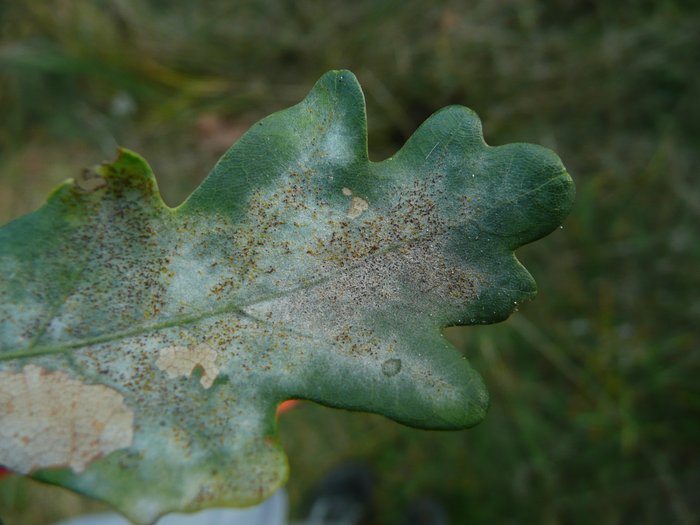 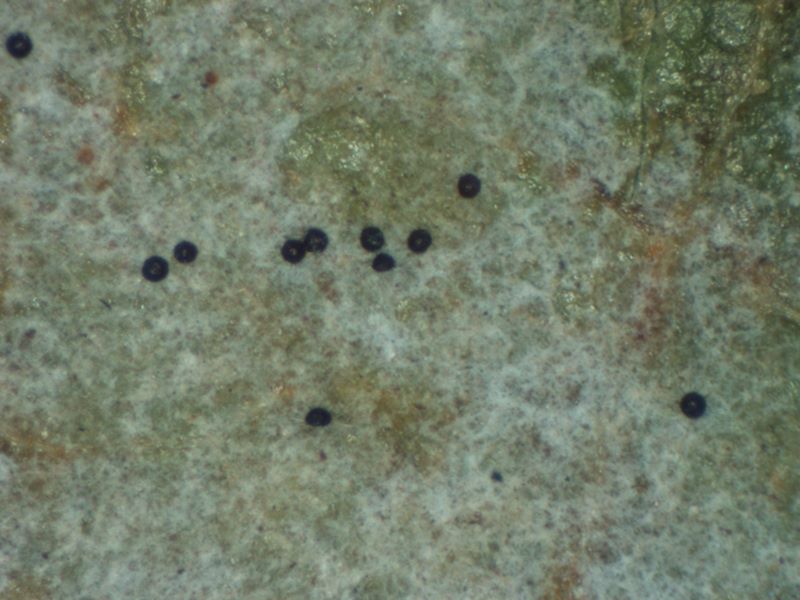 Erysiphe alphitoides
padlí dubové
(mikroskopický preparát)
přívěsná 
vlákna
bezbarvé, dichotomicky větvené apendixy (přívěsná vlákna) 
askoma (plodnice) s více vřecky
vřecka 
s askosporami
askoma s přívěsnými vlákny
Phyllactinia guttata - padlí lískové
(herbářová položka)
časté na podzim na lískových listech
kulovité plodnice s rovnými, na bázi rozšířenými apendixy
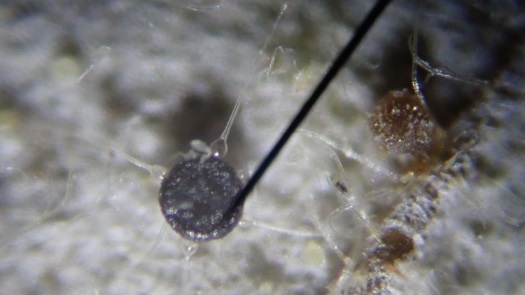 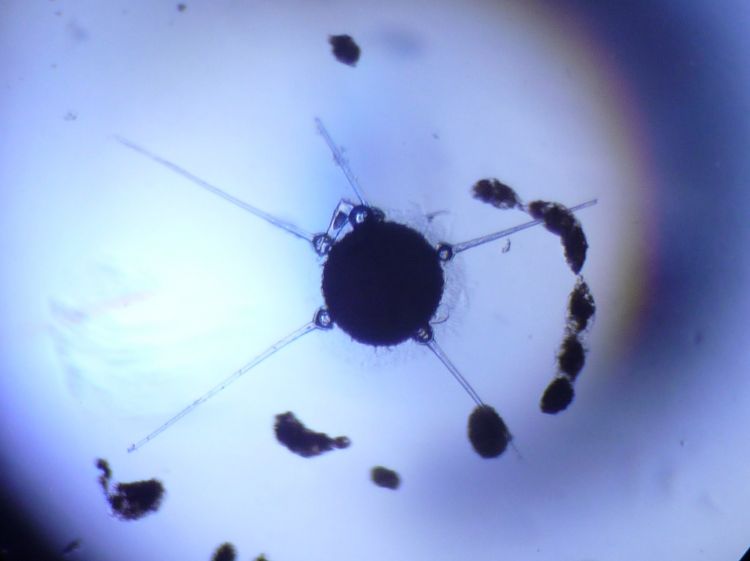 Třída: SordariomycetesSordaria fimicola (hnojenka výkalová)
Celulolytická houba rostoucí na trusu (koprofilní), v půdě a na rostlinných zbytcích
Tetrádová analýza
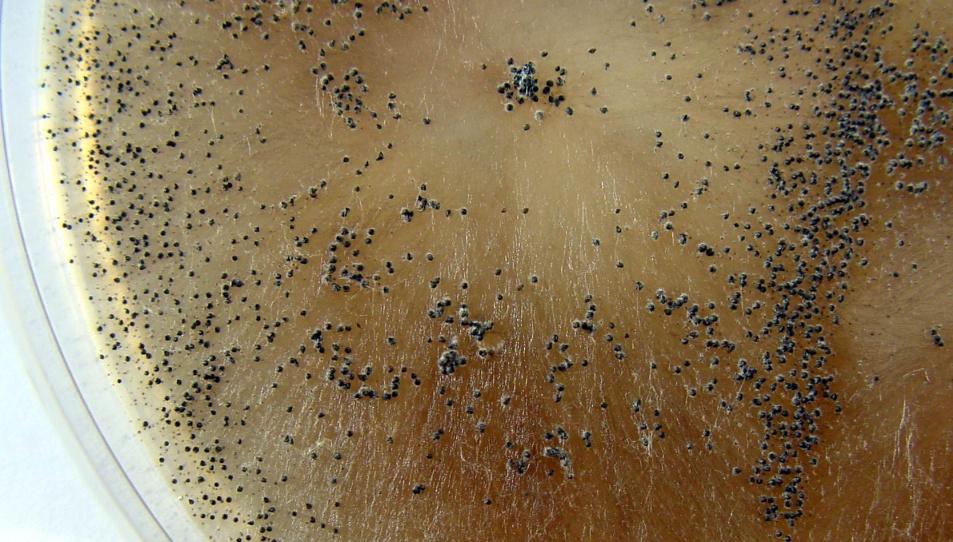 Kolonie na agarové plotně
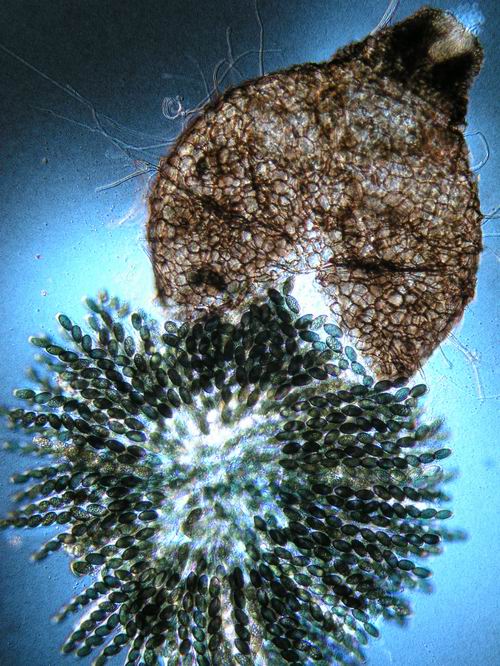 Sordaria fimicola (hnojenka výkalová)
perithecium s vřecky
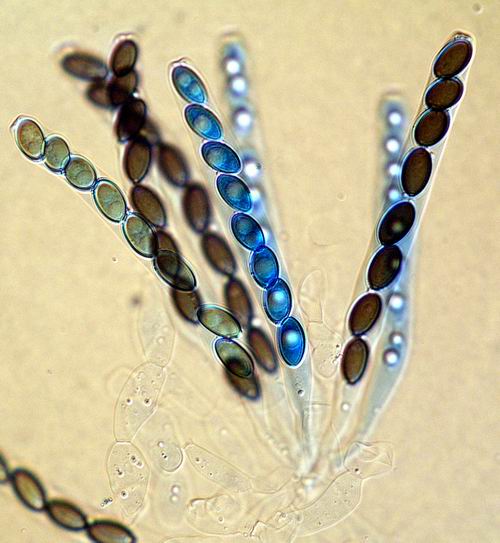 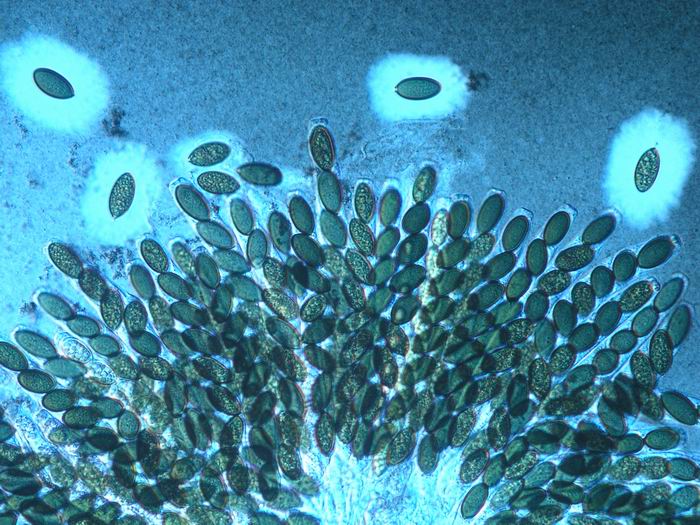 válcovitá vřecka 
a askospory s želatinózním obalem
Oddělení: Mucoromycota
Třída: Mucoromycetes
V buněčné stěně převažuje chitosan
Stélka vláknitá, větvená, coenocytická, mnohojaderná, s menším počtem přehrádek 
Nepohlavní rozmnožování: sporangia se sporangiosporami 
Pohlavní rozmnožování: gametangiogamie
Výskyt: organizmy saprotrofně žijící v půdě, na trusu, na potravinách; paraziti hmyzu, hub, patogeny člověka
Velikost skupiny: kolem 124 rodů a 870 druhů
Mucor moelleri (plíseň Moellerova)
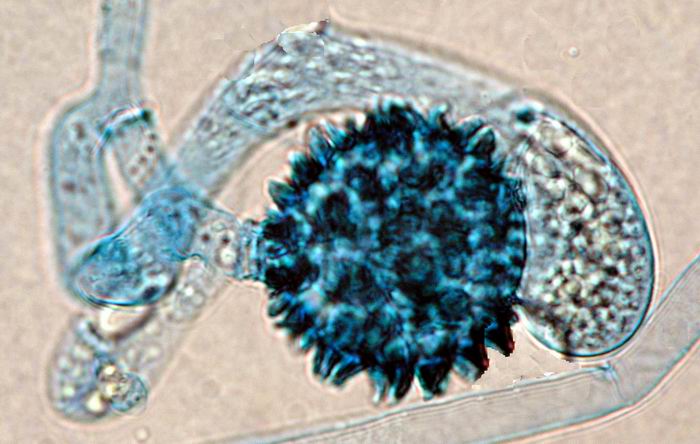 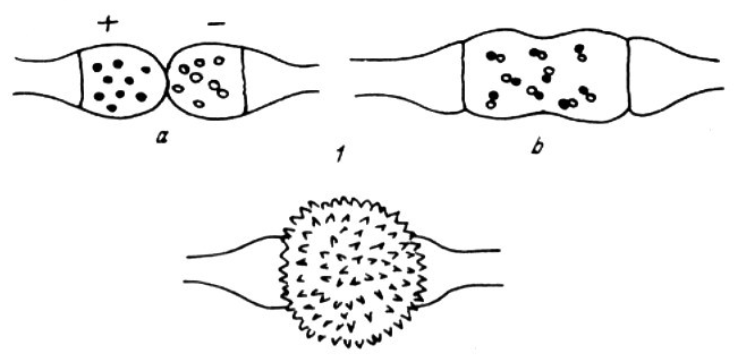 zygospora se suspenzory
Rhizopus stolonifer (kropidlovec černavý)
Půda, potraviny
Výjimečně i patogen pro člověka
Rychlý růst, kosmopolitní
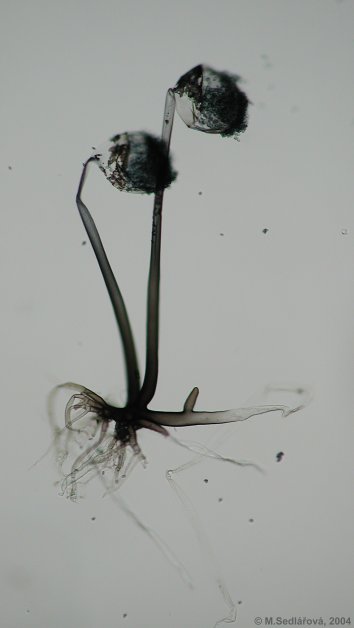 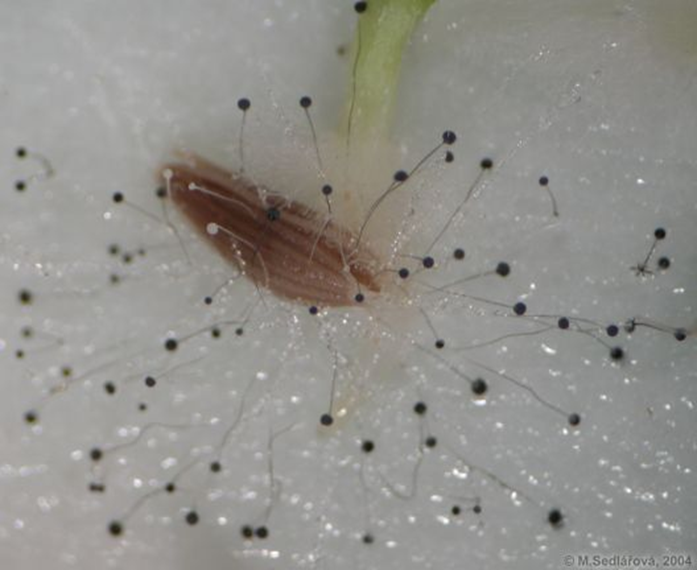 Sporangium

Sporangiofor

Rhizoidy

Stolon
Sporangiofory – makroskopický pohled
Pomocné oddělení: DeuteromycotaPomocná třída: Hyphomycetes
Heterogenní skupina
Zahrnuje anamorfní rody zygo-, asco- i basidiomycota
Různé typy stélek, některé dimorfní
Dnešní význam z hlediska klinické mikrobiologie
Teleomorfa někdy není známá
Saprofyty, velké množství patogenů
Aspergillus niger (kropidlák černý)
Potraviny, (např. černé čaje), krmiva
Patogen člověka (systémové mykózy, toxiny)
Produkce kys. citronové, glukonové; pektinasa, fermentace
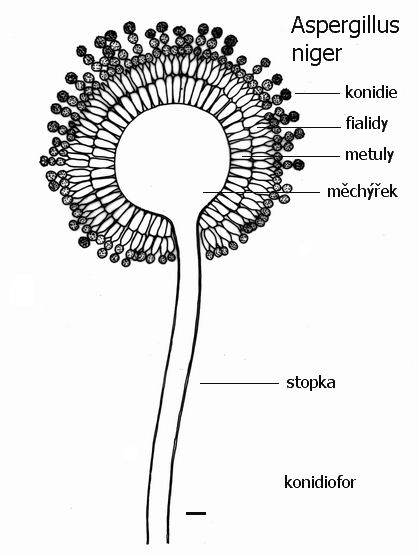 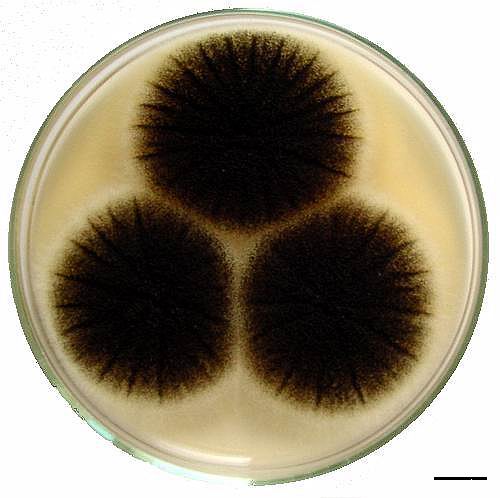 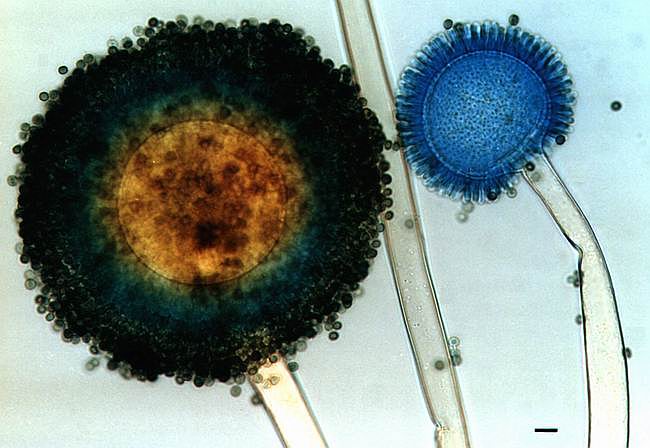 Konidiofory
Kolonie na agarové plotně
Aspergillus terreus (kropidlák zemní)
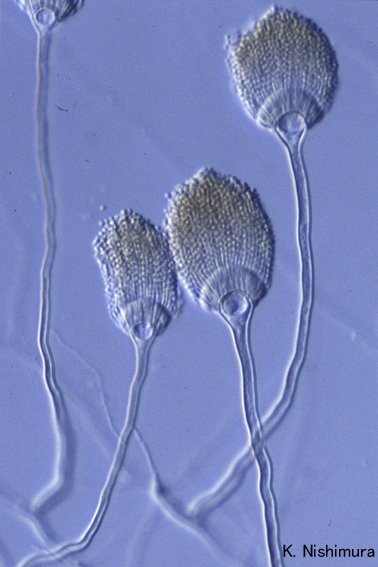 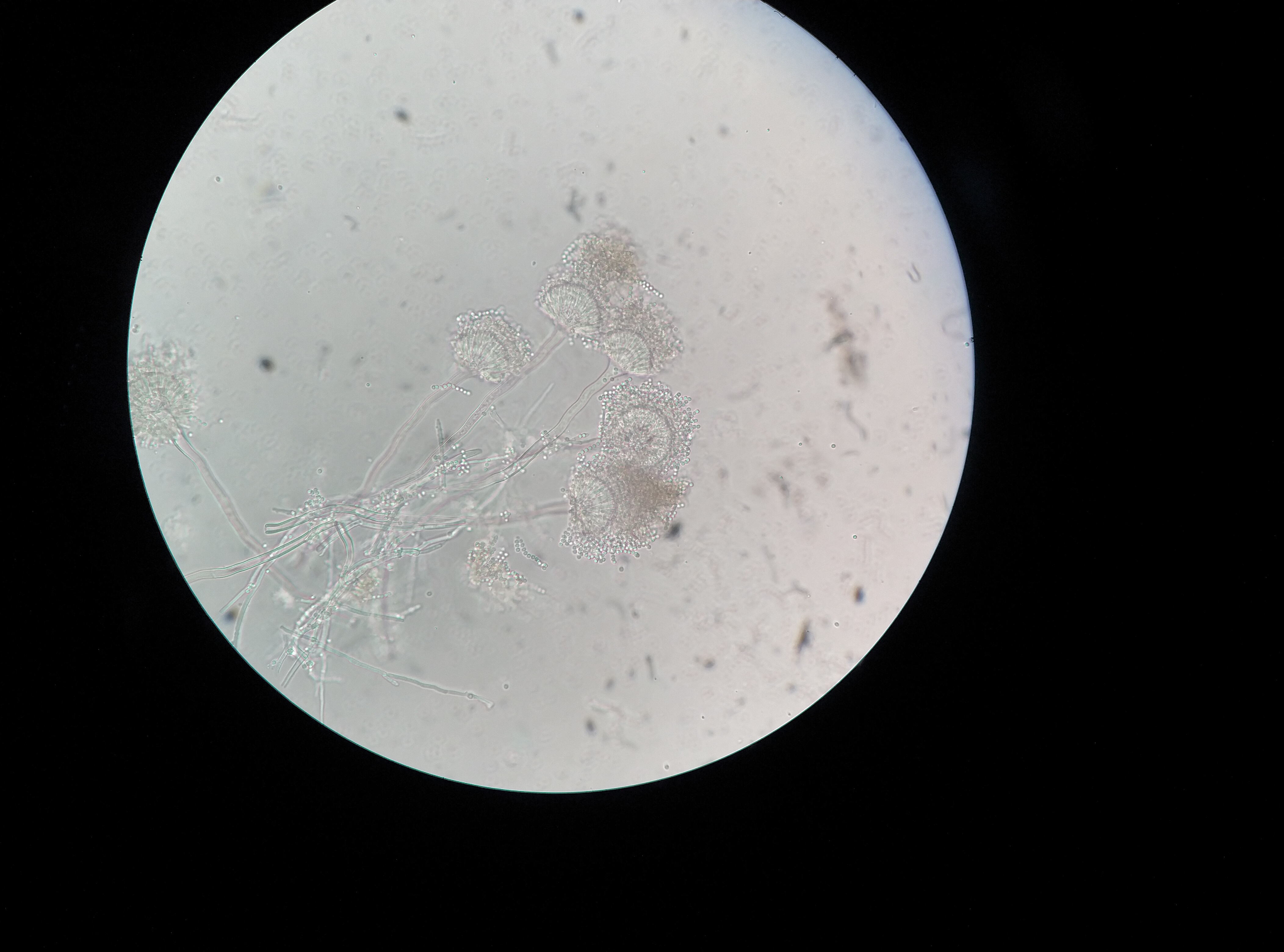 měchýřek
Konidiofory se sloupci konidií
Penicillium brevicompactum (štětičkovec )
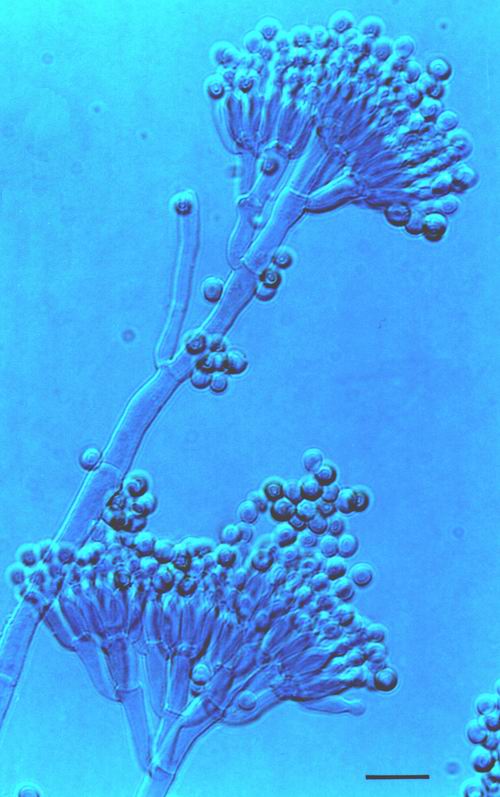 Ovzduší, potraviny, zaplísněné byty
Startovací kultury při výrobě sýrů
Nepatogenní (až na P. marneffei)
Mykotoxiny
Penicilin (P. chrysogenum)
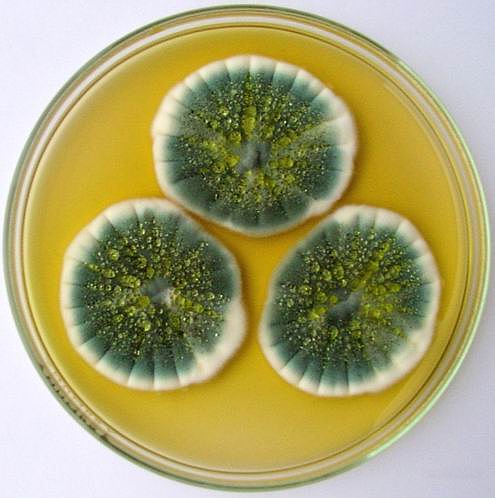 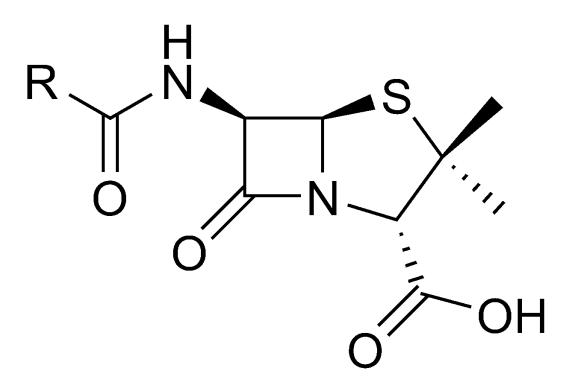 Kolonie na agarové plotně
Konidiofory
Alternaria alternata
Příležitostný patogen rostlin, živočichů a člověka
Skvrny na listech, infekce horních cest dýchacích
Kontaminace klinického materiálu; stavební hmoty
Teleomorfa neznámá
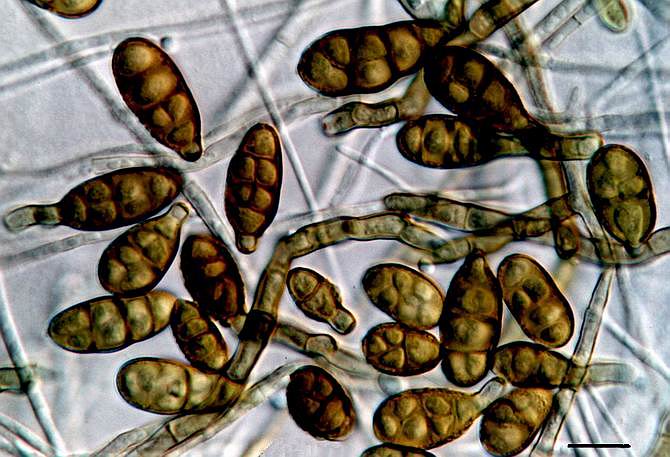 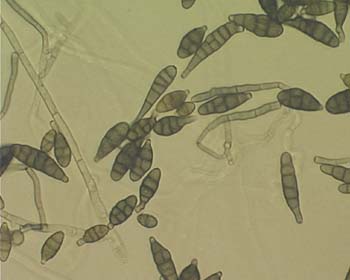 Zďovité makrokonidie
Fusarium culmorum
Celosvětový výskyt, nejčastěji na obilovinách
Krčkové choroby obilovin, napadá uskladněné brambory
Produkce mykotoxinů (trichotheceny, zearalenon)
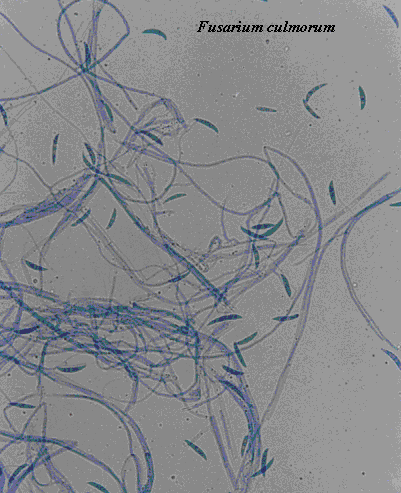 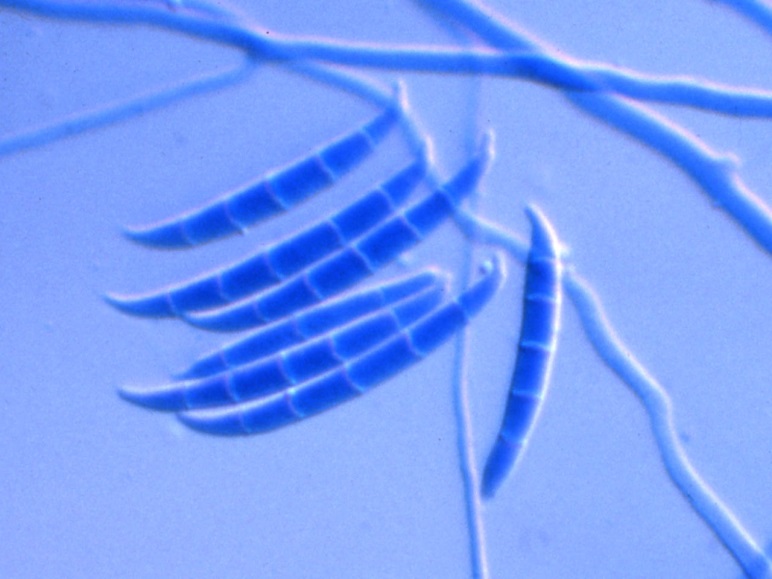 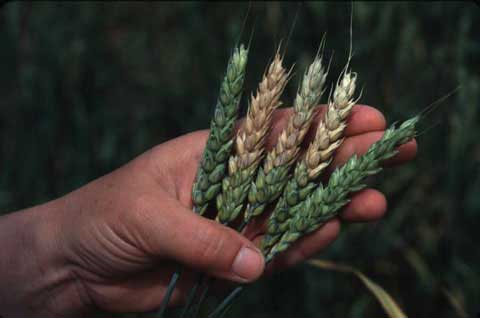 Trichothecium roseum
Častý výskyt v půdě a na rostlinách, fytopatogenní
Produkce mykotoxinů; charakteristický pigment
Teleomorfa není známa
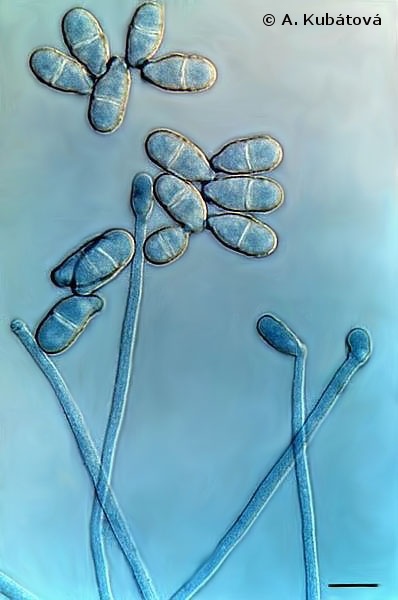 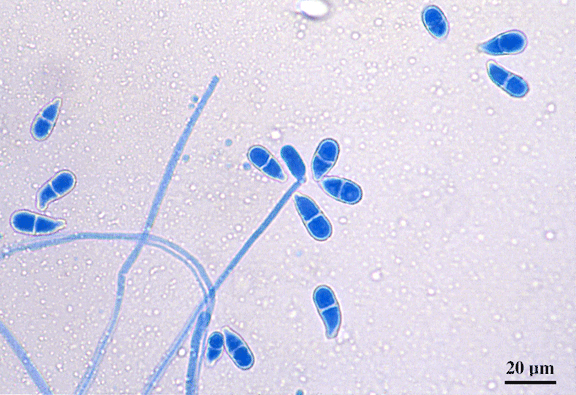 Dvojbuněčné konidie
Přehled pozorovaných objektů
Oddělení: Ascomycota
Třída: Leotiomycetes
Řád: Erysiphales (padlí)	
Erysiphe alphitoides (p. dubové) – chasmothecia s přívěsky (a uvnitř s vřecky)
Phyllactinia guttata (p. lískové) – chasmothecia s přívěsky (a uvnitř s vřecky)

Třída: Sordariomycetes	
	Sordaria fimicola – perithecia, ostiolum, vřecka, askospory	

Oddělení: MucoromycotaTřída: Mucoromycetes 	
	Mucor moelleri – zygospory se suspenzory
	Rhizopus arrhizus – rhizoidy+stolony, sporangia (uvnitř kolumela), spory

Pomocné oddělení: Deuteromycota
Pomocná třída: Hyphomycetes	
	Aspergillus terreus – konidiofory s měchýřkem, konidie
	Penicillium brevicompactum – štětičkovitě větvené konidiofory, konidie
	Alternaria alternata – zďovité makrokonidie (někdy tvoří řetízky)
	Fusarium culmorum – vícebuněčné makrokonidie
	Trichothecium roseum – dvojbuněčné makrokonidie